Празднование дня Победы 2 младшая группа №9
Воспитатель : Целлер С.А.
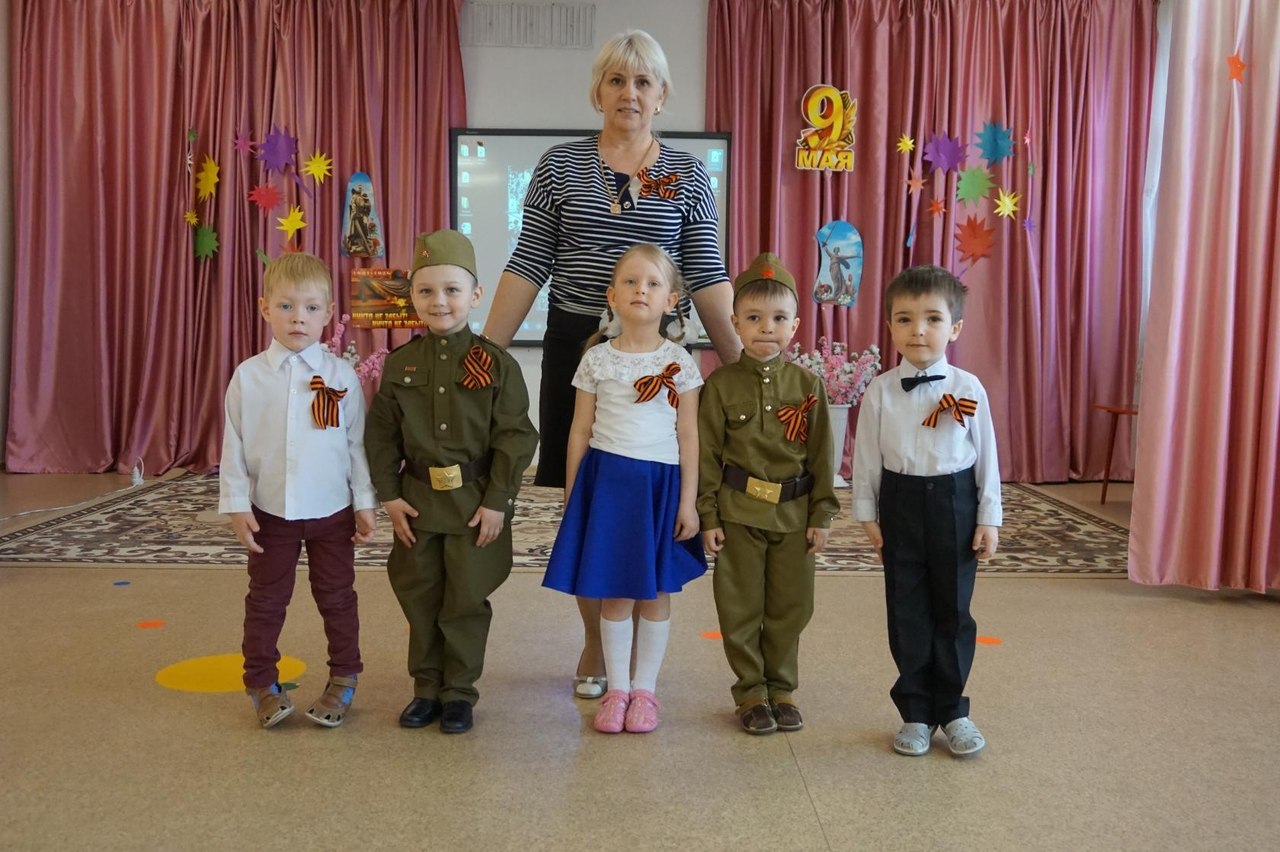 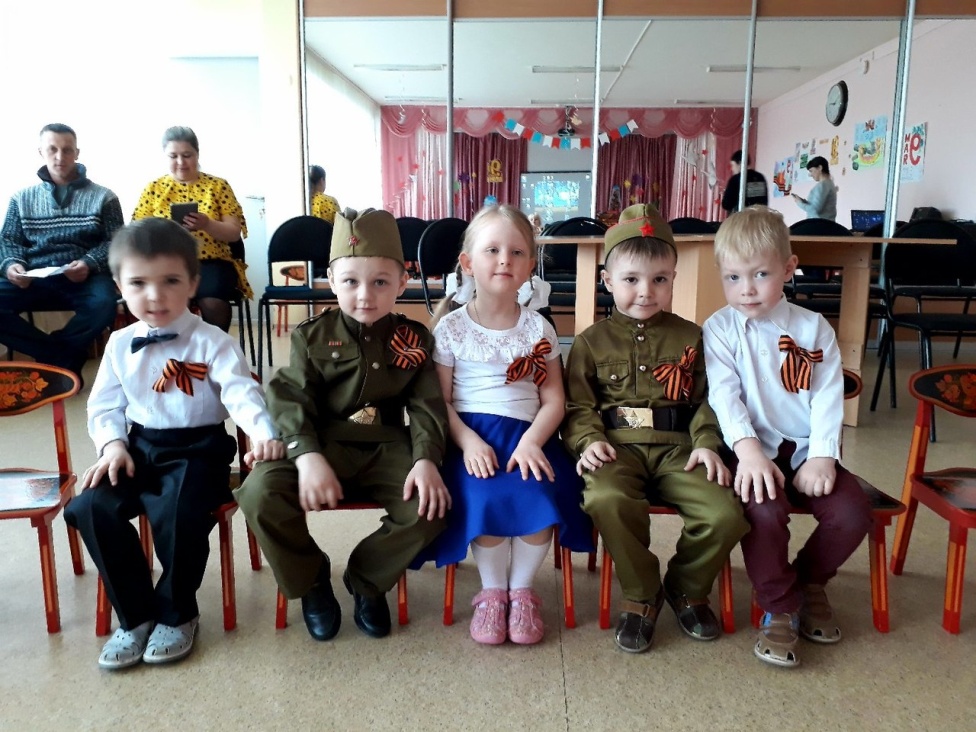 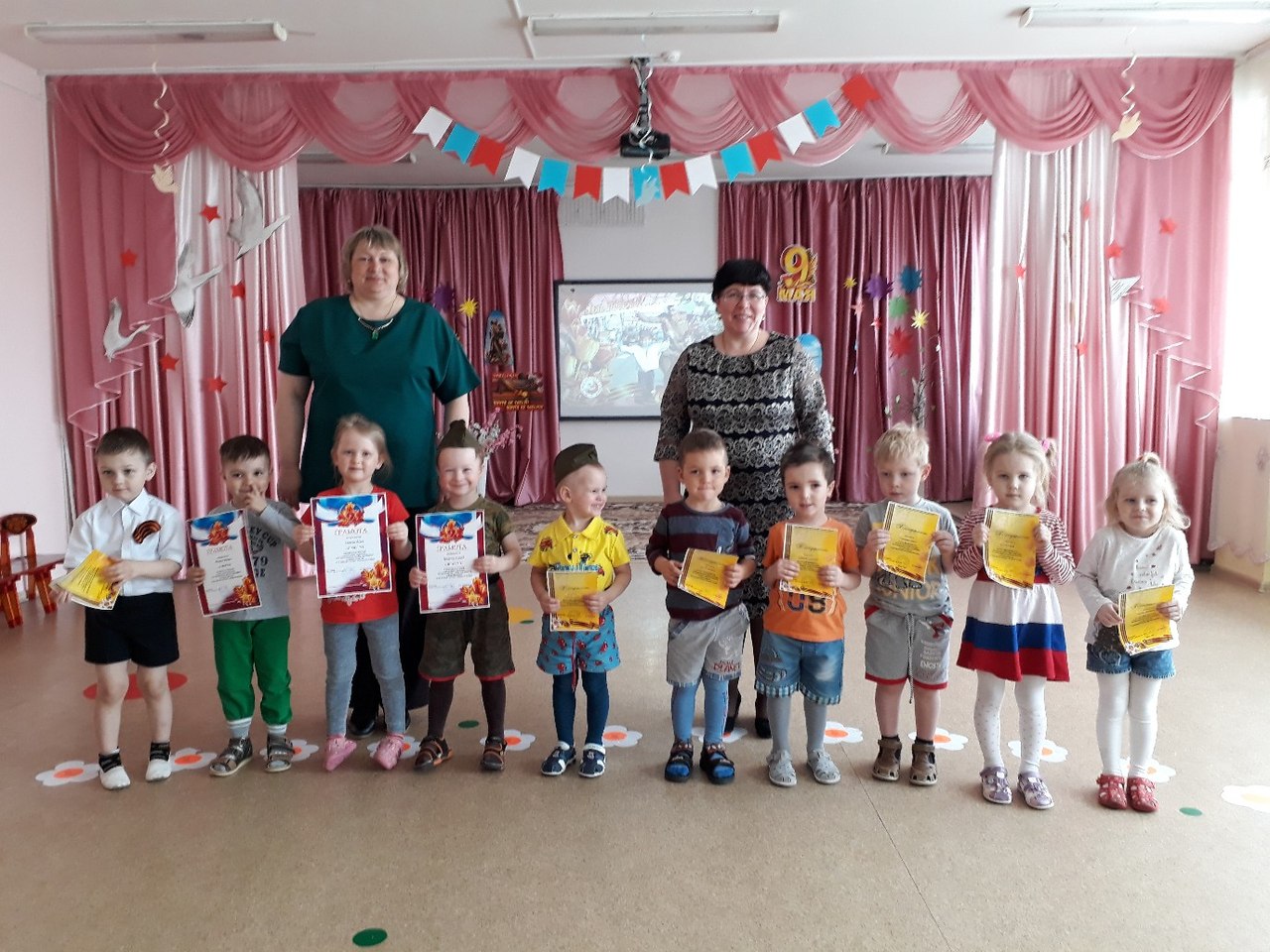 Конкурс чтецов
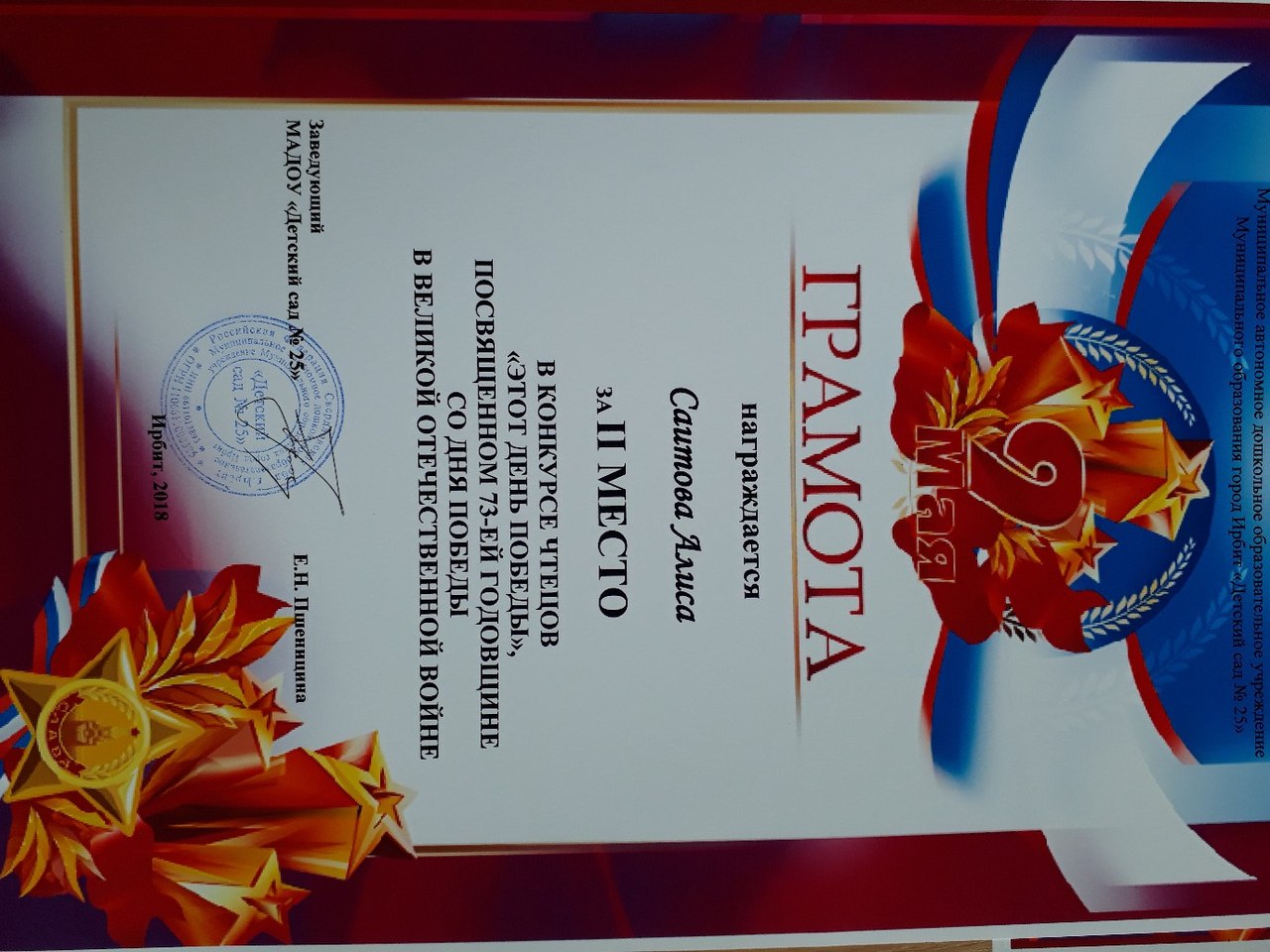 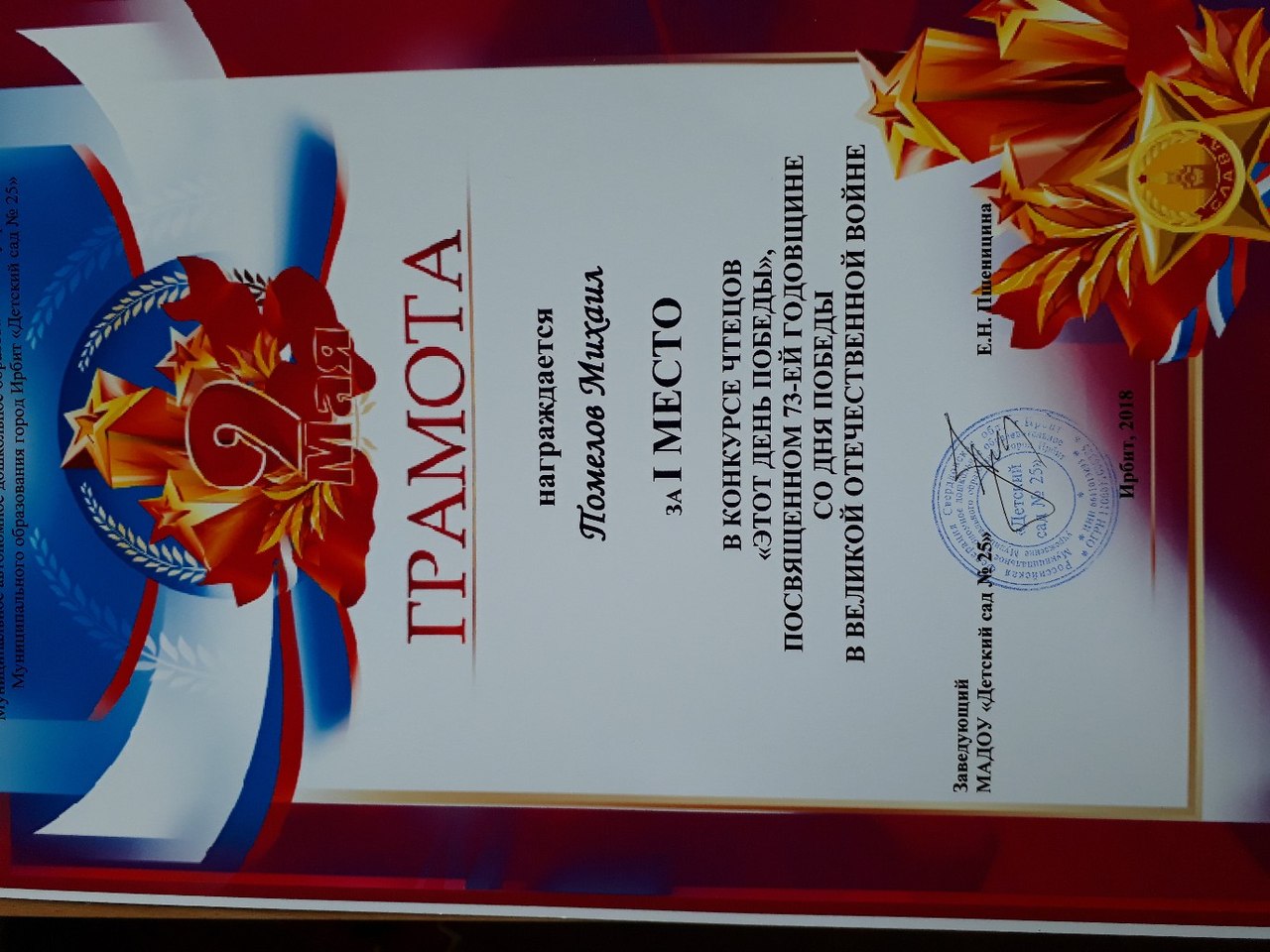 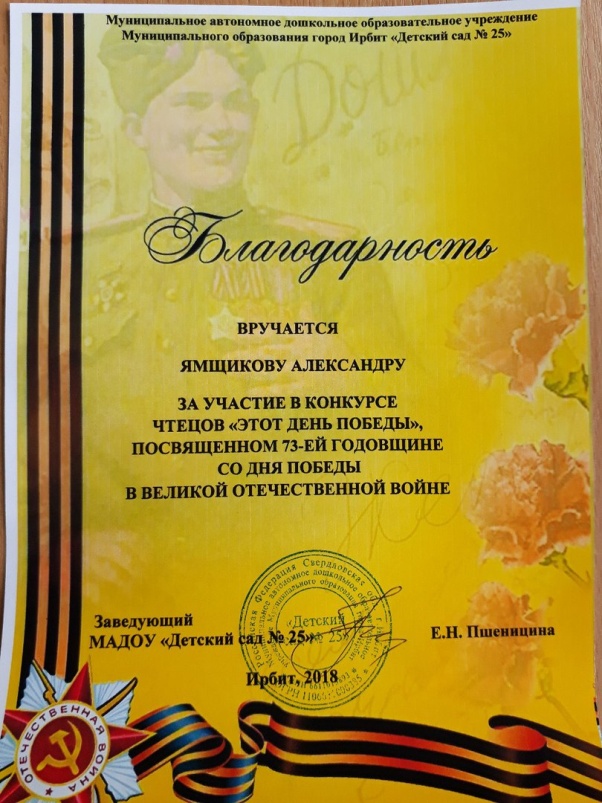 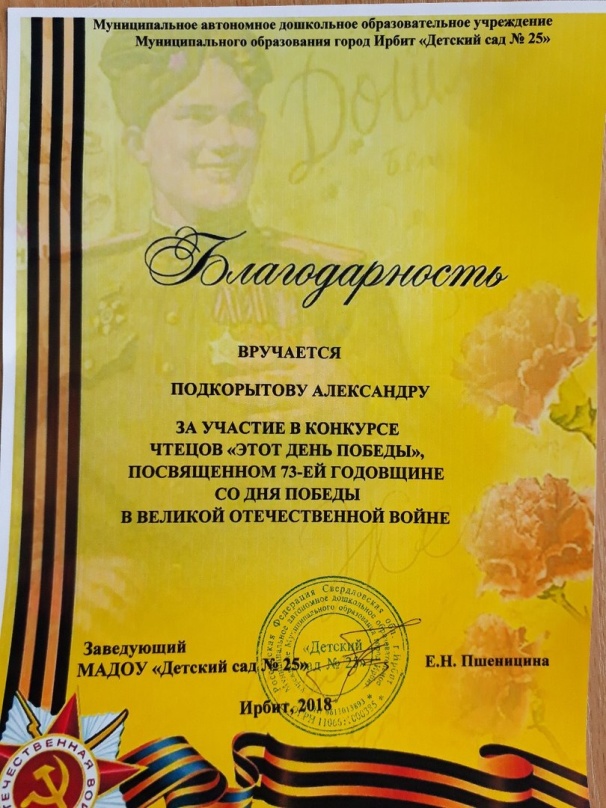 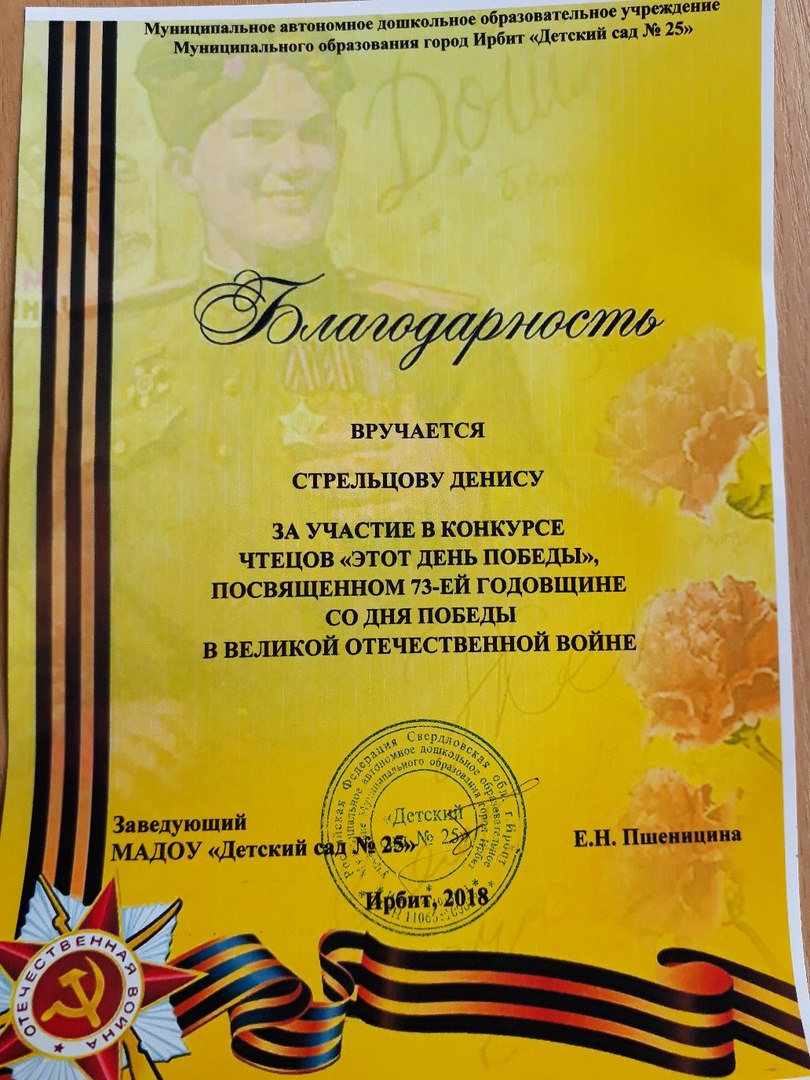 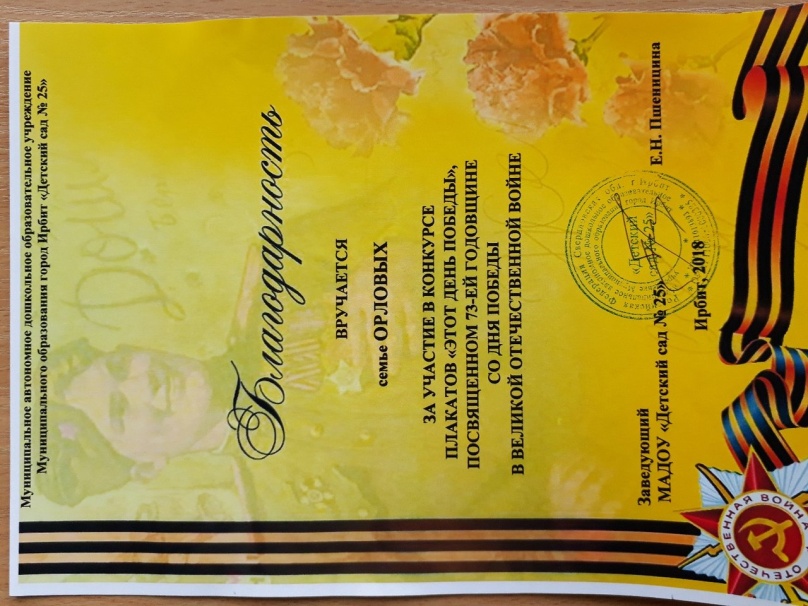 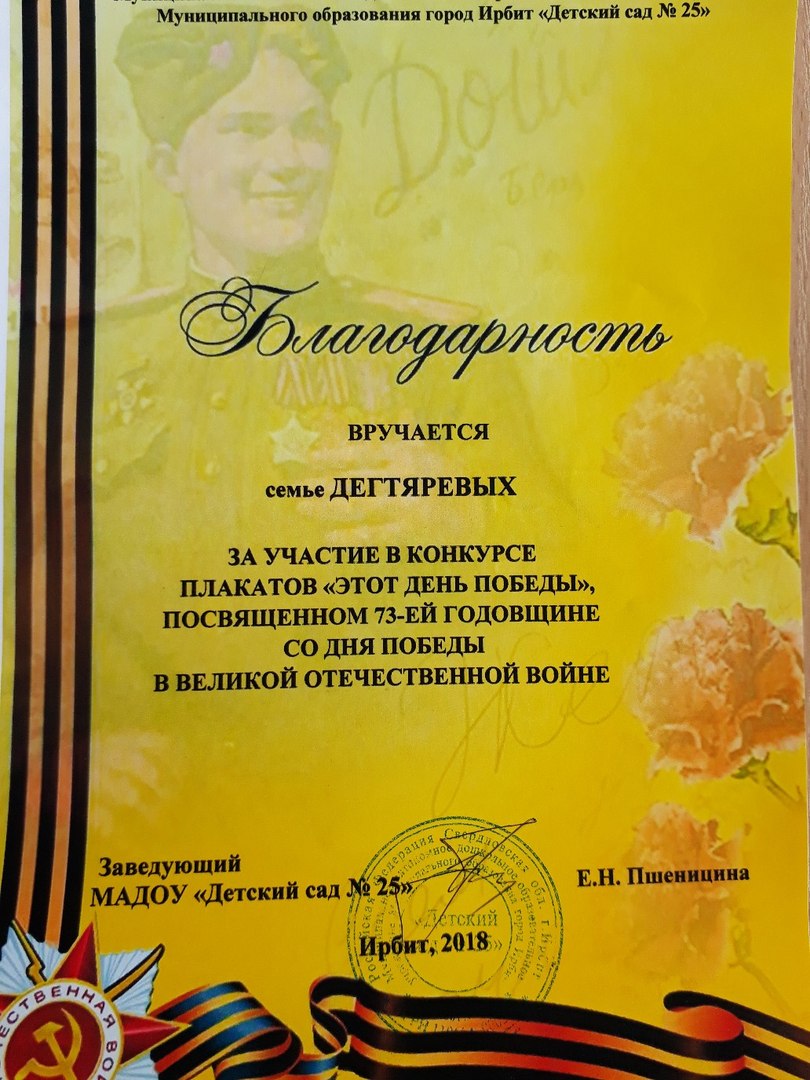 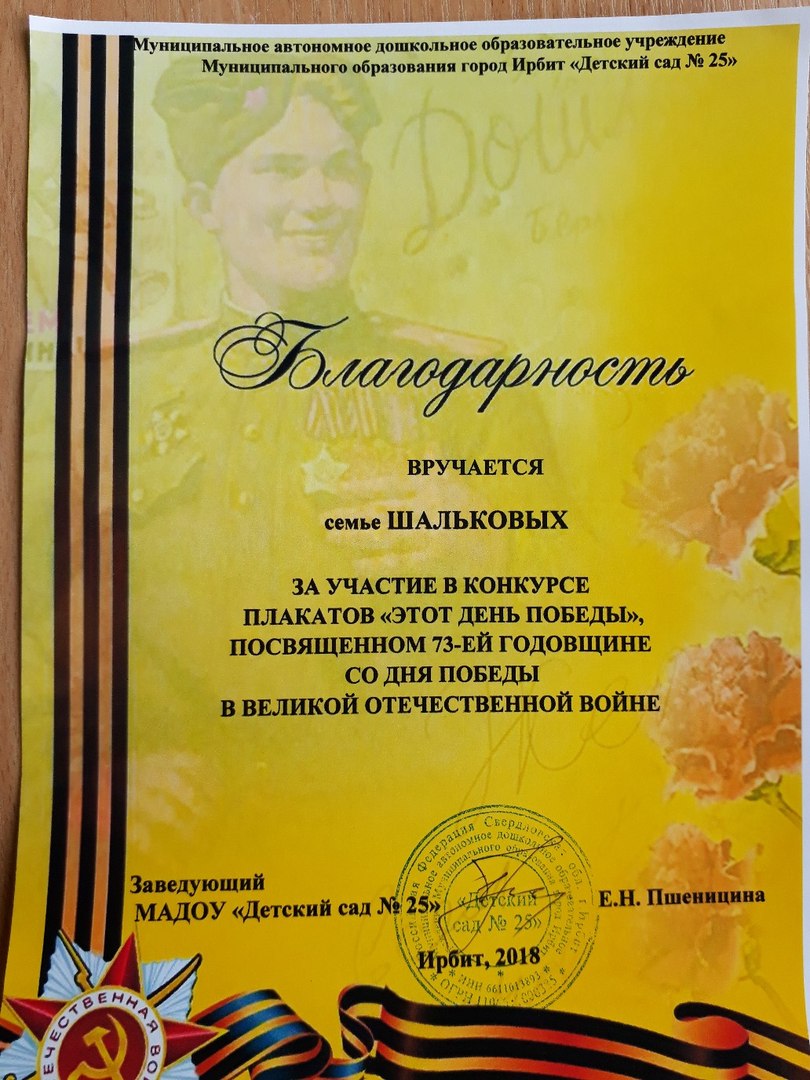